Brote: xxxxxx
Estudiante: nombre y apellidos XXXX
Tutor: nombre y apellidos XXXX
Institución: nombre XXXX
Fecha de presentación
Antecedentes
xxxxxxxx
Máximo en 2 diapositivas

XXXXXXX
Objetivo
Liste el o los objetivo (s) del desarrollo de la actividad en infinitivo (ar, er, ir), usando viñetas.

XXXX
Métodos
Tipo de estudio: estudio de brote
Población en estudio.
Variables de estudio
Plan de recolección de datos: referenciar las fuentes de los datos utilizadas (pueden ser: fichas de notificación, historias clínicas, entrevistas o encuestas, búsqueda activa comunitaria, Búsqueda activa institucional)

Máximo en 2 diapositivas
Métodos
Pruebas de laboratorio:
Muestras tomadas: sangre, orina, suero, LCR, etc.
Técnicas de laboratorio empleados ej: Elisa, PCR, etc.

Plan de análisis: describa el programa (Excel) que va a utilizar para tabular y analizar la información y el tipo de análisis que va a realizar a los datos (cálculo de medidas de frecuencia, tendencia central, dispersión, tasas de ataque.


Máximo en 2 diapositivas
Definición de caso
Coloque la definición de caso del evento que investigó, que incluya signos y síntomas, dónde, y cuándo (periodo de estudio)

Máximo en 2 diapositivas
Resultados
Elabore la curva epidémica del evento (histograma).
Resultados
Elabore una tabla consolidada de las variables de “persona” analizadas, que referencie casos y proporciones (Ej. grupo de edad, sexo, nivel educativo, nivel socioeconómico, etc.).
Resultados
Elabore una gráfica de barras horizontales, donde ordene de mayor a menor los signos y síntomas del evento
Resultados
Elabore una tabla que contenga información como número de casos, población, incidencia o tasas de ataque.
Resultados
Represente el lugar con un mapa señalando dónde se presentaron los casos (ej. Escuela, cárcel, municipio, barrio, etc.)
Discusión
Liste usando viñetas, los limitantes o desafíos presentados en la identificación de los problemas.
 
XXXXXXX
Conclusiones
Liste usando viñetas, xxxx

.
 
XXXXXXX
Recomendaciones
Liste con base en los hallazgos más importantes del análisis realizado, las recomendaciones que sugiere para controlar o prevenir la presencia de nuevos casos
XXXXXXX
Agradecimientos
Mencionar a las personas y/o instituciones/organizaciones que colaboraron directa o indirectamente para la realización del trabajo, ir de lo internacional/nacional/departamental/ a lo local

CDC/Tephinet
Instituto Nacional de Salud 
Secretaría departamental/distrital de salud de …
…
…
Secretaría municipal de salud de …
…
…
Otros…..
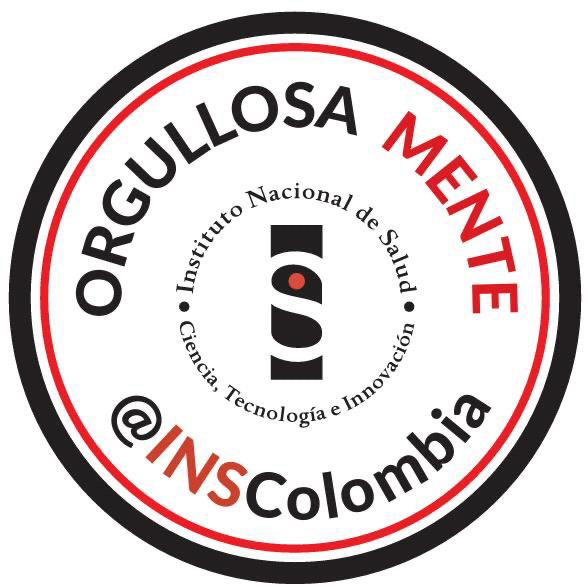